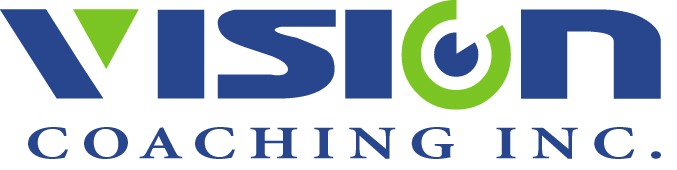 PIVOTAL GROWTH PROGRAM
Accelerating Your Business Growth Through Sales & Leadership
Successful growth in a post-pandemic business world requires a greater focus on driving and retaining revenue. We believe strong leadership and effective sales performance are critical components in accelerating growth. Our Pivotal Growth Program combines the power of our diagnostics with focused group and executive coaching, interactive workshops, practice exercises, measures and more! Designed for a cohort of 5-15, our Growth Program offers high-value learning and development that is customized to meet the specific needs of leaders.  

THE 4 PHASES – HOW THE PROGRAM WORKS

Each phase of our 6-month Growth Program includes distinct objectives and measures for success. As individual services, they each deliver great results; but when combined within our Growth Program, they can transform your company. The unique blend of diagnostics, coaching AND training in one program will reinvigorate you and accelerate revenue growth.
DIAGNOSIS 
& INSIGHTS
FOCUS, GAPS 
& SOLUTIONS
EXECUTING FOR RESULTS
MEASURES &         REPORTING
PHASE 3: 
5x skills training workshops
5x 1:1 executive coaching 
1x group leadership coaching
2x group sales coaching
PHASE 4: 
Pivotal Diagnostics re-measure
Top tips from executive coach
Report on outcomes 
Identify future learning
PHASE 1: 
Pivotal Diagnostics
TAIS Leadership Profile  
Results analysis
Consultant review
PHASE 2: 
Customized approach to: 
Identify gaps/potential
Establish training focus
Set goals & objectives
visioncoachinginc.com
844.847.4199
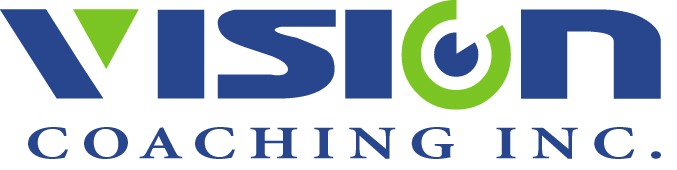 PIVOTAL GROWTH PROGRAM
Expected Deliverables, Insights & Measurable Results
The real power of Pivotal’s Growth Program are the results! Conducting our diagnostics at both the start and completion of the program, provides a real-time, comprehensive view of the results and impact. From insights to outcomes, through all phases of Pivotal’s Growth Program, we consistently focus on impact measurability, so you can feel confident in your Return on Investment (ROI).
INSIGHTS
RESULTS
DELIVERABLES
Depending on your needs, these are some of deliverables you can expect: 

TAIS Leadership Report
Pivotal Growth Diagnostic Report
Coach provided success tips
Leadership tools and resources
Korn Ferry’s FYI leadership book
Business development tools
Pivotal Growth Resource Library
Goal/success plan
Access to expert business development leader
Network and relationship building with cohort participants
Beyond the accelerated growth of your business, participants can expect:

Increased confidence in business development
Stronger self-awareness
Heightened interpersonal skills
A defined leader brand
Clarity on professional development opportunities 
Leadership frameworks and business development templates for future use
Results such as pipeline growth, new clients, increased revenue, improved employee engagement and retention
The Pivotal Growth diagnostic delivers a clear, yet robust final report that:

Delivers data on your leadership drivers
Provides insights on your capabilities and potential
Outlines your leader persona
Identifies strengths and development gaps
Supports decision making on development investments
Generates actions & measures
Vision Coaching is Atlantic Canada’s largest coaching company. They work with leaders who are committed to taking risks, who have the courage to lead by example, who think big and who make things happen. They facilitate this transformation through coaching, teaching coaching skills, and using a coach approach to build leadership capacity. Vision works to enhance the core leadership competencies that already exist in you, your team and your organization.
visioncoachinginc.com
844.847.4199